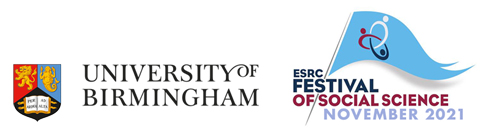 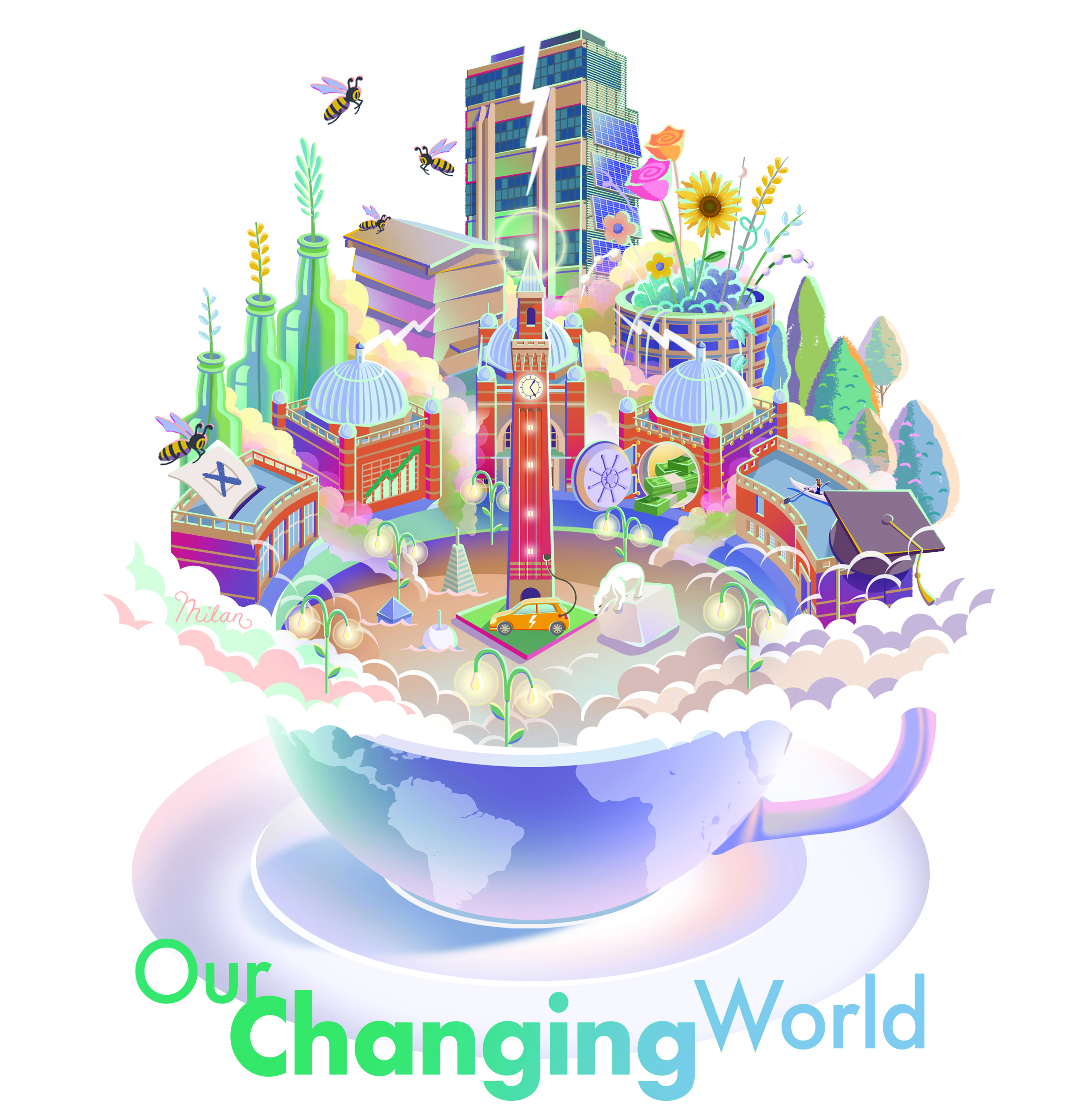 Nothing About Us Without UsWhat can the COVID-19 pandemic teach us about disability justice?
Vera Kubenz & Dina Kiwan
9 November 2021
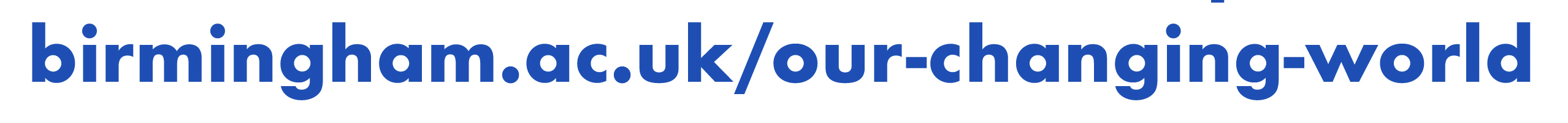 Overview
Presenting findings from a literature review on the impact of COVID-19 on disabled people in the Global South

Panel discussion with an international panel of disabled activists

Q&A with audience – raise your hands or put your questions in the chat
3
Exclusion from planning processes
Most countries did not consult or involve disabled people in pandemic planning

Disabled people’s requirements were not considered and excluded from plans

Significant issues accessing information on COVID-19, as well as medical care, financial support, employment, and education
4
Lack of data
Most countries have collected little data on disabled people and the pandemic

Data is crucial to assessing impact and putting in place mitigitations

Baseline data also often missing
5
Medicalisation of disability
Disability continues to be seen through a medical lens, rather than a social / political issue

Causes of ‘vulnerability’ are not recognised

Most research focuses on impact in the health sector, very little on access to culture, sport, and religion
6
Seeing the whole picture
Many of the issues faced by disabled people are connected

Access to food an economic issue, a transport/infrastructure issue, a health issue

Funding is usually isolated, time-limited, and often not disability-specific – new approaches needed
7
Mutual support
Disabled People’s Organisations provided crucial support through access to food, medicine, and information

Stepping in where governments are not providing

Resilience, but at what cost?
8
Back to normal?
For some disabled people, the pandemic has opened up more flexible ways of working and living

Disabled people are now excluded in new ways – for example lack of access to and accessibility of technology

How can we build on any gains made and use these as a starting point to imagine better ways of living and being?
9
Panel discussion
Discussion panel: 
Dr. Ratan Suri, Indraprastha Institute of Information Technology (India)
Hala Mahfouz, Disability activist and consultant (Jordan) 
Samuel Odawo, Ulemavu Research Institute (Kenya) 
Sofia Brizio, Freelance Translator / Researcher in Publishing (UK)
10
Further reading
Full literature review (incl. 3-page executive summary):
https://disabilityundersiege.org/wp-content/uploads/2021/03/Impact-of-COVID-19-on-disabled-people-literature-review.pdf
11